MIRRORS
[Speaker Notes: Chrome text with reflection(Advanced)


To reproduce the text effects on this slide, do the following:
On the Home tab, in the Slides group, click Layout, and then click Blank.
On the Insert tab, in the Text group, click Text Box, and then on the slide, drag to draw the text box.
Enter text in the text box, select the text, and then on the Home tab, in the Font group, select Corbel from the Font list, select 60 from the Font Size list, and then click Bold.
On the Home tab, in the Paragraph group, click Center to center the text in the text box.
On the Home tab, in the Font group, click Character Spacing, and then click More Spacing. 
In the Font dialog box, on the Character Spacing tab, in the Spacing list, select Expanded. In the By box, enter 2.
Under Drawing Tools, on the Format tab, in the WordArt Styles group, click the arrow next to Text Fill, point to Gradient, and then click More Gradients.
In the Format Text Effects dialog box, click Text Fill in the left pane, select Gradient fill in the right pane, and then do the following:
In the Type list, select Linear.
Click the button next to Direction, and then click Linear Down (first row, second option from the left). 
In the Angle box, enter 90°.
Under Gradient stops, click Add gradient stops or Remove gradient stops until five stops appear in the slider
Also under Gradient stops, customize the gradient stops that you added as follows:
Select the first stop in the slider, and then do the following:
In the Position box, enter 0%. 
Click the button next to Color, click More Colors, and then in the Colors dialog box, on the Custom tab, enter values for Red: 55, Green: 146, and Blue: 170.
Select the next stop in the slider, and then do the following:
In the Position box, enter 50%. 
Click the button next to Color, click More Colors, and then in the Colors dialog box, on the Custom tab, enter values for Red: 223, Green: 240, Blue: 245.
Select the next stop in the slider, and then do the following:
In the Position box, enter 56%. 
Click the button next to Color, click More Colors, and then in the Colors dialog box, on the Custom tab, enter values for Red: 67, Green: 74, Blue: 90.
Select the next stop in the slider, and then do the following:
In the Position box, enter 60%. 
Click the button next to Color, click More Colors, and then in the Colors dialog box, on the Custom tab, enter values for Red: 185, Green: 171, Blue: 147.
Select the last stop in the slider, and then do the following:
In the Position box, enter 90%. 
Click the button next to Color, and then under Theme Colors click White, Background 1 (first row, first option from the left).
 Select the text on the slide, and then under Drawing Tools, on the Format tab, in the WordArt Styles group, click Text Effects, and then do the following:
Point to Reflection, and then under Reflection Variations, click Half Reflection, touching (first row, second option from the left).
Point to Bevel, and then under Bevel, click Cool Slant (first row, fourth option from the left).
Under Drawing Tools, on the Format tab, in the bottom right corner of the WordArt Styles group, click the Format Text Effects dialog box launcher. In the Format Text Effects dialog box, click 3-D Format in the left pane, and then do the following in the right pane:
Under Bevel, next to Top, in the Width box, enter 4 pt, and in the Height box, enter 0.8 pt.
Under Surface, click the button next to Material, and then under Standard, click Metal (fourth option from the left). In the Angle box, enter 80°. 


To reproduce the background on this slide, do the following:
Right-click the slide background area, and then click Format Background. In the Format Background dialog box, click Fill in the left pane, select Gradient fill in the right pane, and then do the following:
In the Type list, select Linear.
Click the button next to Direction, and then click Linear Down (first row, second option from the left).
Under Gradient stops, click Add gradient stop or Remove gradient stop until two stops appear in the slider.
Also under Gradient stops, customize the gradient stops that you added as follows:
Select the first stop in the slider, and then do the following:
In the Position box, enter 72%.
Click the button next to Color, and then under Theme Colors click Black, Text 1, Lighter 5% (sixth row, second option from the left).
Select the last stop in the slider, and then do the following:
In the Position box, enter 100%.
Click the button next to Color, and then under Theme Colors click White, Background 1, Darker 35% (fifth row, first option from the left).]
Line of Sight
Everything that can be seen is seen only when light from that object travels to our eyes.
Luminous object (generates its own light)
Illuminated object (reflect the light that is incident upon it)
In order to view an object, you must sight along a line at that object; and when you do light will come from that object to your eye along the line of sight.
How light is emitted
Light from a luminous object emits light in many directions.
Although light emits from many directions our eyes only see a very small diverging “cone” of rays coming towards it.
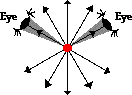 Plane Mirror
A flat mirror
Incident Ray: a ray of light that originates from the object and first travels along a line towards a mirror. THE LIGHT RAY APPROACHING THE MIRROR.
Reflected Ray: the incident ray reflect off the mirror and travel to your eye.
Diagram of Plane Mirror Reflection
Rules for Plane Mirror Reflection
Object Distance = Image Distance
The image of the object will be the same size as the object.
The image is virtual
What is a Virtual Image?
Virtual images are made by rays that do not actually come from where one sees the image.
For plane mirrors you can see this when an image is formed it is seen as some distance behind the mirror and not where it seems to the onlooker.
IN MIRRORS: Virtual image lies behind the mirror.
The Law of Reflection
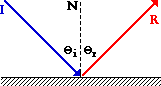 At the point of incidence upon a mirror a normal line, drawn perpendicular to the surface is drawn.
The normal line divides the angle between the incident ray and the reflected ray.
The angle of incidence and the angle of reflection will ALWAYS be equal.
Locating of Image and Reflection
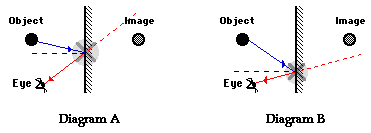 Light that travels along the line of sight to your eye follows the law of reflection.
If you sight along a line at a different location than the image location, it is impossible for a ray of light to come from the object, reflect off the mirror according to the Law of Reflection, and travel to your eye.
Specular and Diffuse Reflection
Specular Reflection: reflection off of smooth surfaces.
Diffuse Reflection: reflection off of rough surfaces (paper, asphalt)
STILL FOLLOWS THE LAW OF REFLECTION
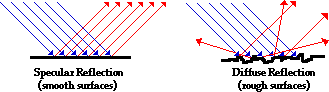 What is a Real Image?
An image that is located where light rays reflected from the original object CONVERGE.
Examples: movies
Ray DiagramsStep by Step
Draw the image of the object.
Remember image distance is equal to the distance of the object.
Pick a point on the image of the object and draw the reflected ray that will travel to the eye.
Draw the incident ray for light traveling from the corresponding point on the object to the mirror.
Repeat these steps for at least two points on an object
Curved Mirrors
Curved Mirror Vocabulary
Principal Axis: If a curved mirror were a slice of sphere there would be a line passing through the sphere and attaching to the exact center of the mirror.
Center of Curvature: Point in the center of the sphere from which the mirror was sliced. Denoted by C.
Vertex: Point in the mirror’s surface where the principle axis meets the mirror. The geometric center of the mirror.
Focal Point:  Point midway between the vertex and the center of curvature.
Vocabulary Continued
Radius of Curvature: Distance from the vertex to the center of the curvature.
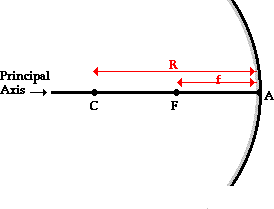 Rules for Concave Mirrors
Any incident ray traveling parallel to the principal axis on the way to the mirror will pass through the focal point upon reflection.
Any incident ray passing through the focal point on the way to the mirror will travel parallel to the principal axis upon reflection.
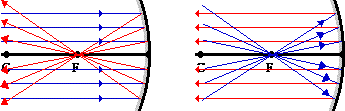 Concave Mirrors Step by Step
Pick a point at the top of the object and draw two incident rays traveling towards the mirror.
One ray parallel to the principle axis
One ray that travel through the focal point
Reflect the two incident ray according the two rules of reflection for concave mirrors.
The ray that passes through the focal point on the way to the mirror will reflect and travel parallel to the principal axis.
The ray the traveled parallel in incidence will reflect through the focal point.
Convex Mirror
Also known as a diverging mirror.
Rules for Convex Mirrors
Any incident ray traveling parallel to the principal axis on the way to a convex mirror will reflect in such a manner that its extension will pass through the focal point.
Any incident ray traveling towards a convex mirror that its extension passes through the focal point will reflect and travel parallel to the principal axis.
Step by Step for Convex Mirrors
Pick a point on the top of the object and draw two incident rays traveling towards the mirror.
Draw one ray that travels toward the focal point on the other side of the mirror.
Draw one ray the travels parallel to the principal axis.
Reflect the rays according to the two rules of reflection for convex mirrors.
The ray that travels towards the focal point will reflect and travel parallel to the principal axis.
The ray that traveled parallel to the mirror will reflect so that an extension will pass through the focal point.
Locate and mark the top of the image.
The image point of the top of the object is the point where the two reflected rays intersect (the extensions)
Repeat for the bottom of the object if the bottom is not sitting on the principal axis.
The Mirror Equation
The numerical information about image distance and object size.
The quantitative relationship between the object distance, the image distance, and the focal length.
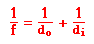 The Magnification Equation
Relates the ratio of the image distance and object distance to the ratio of the image height (hi) and object height (ho).
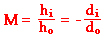 Example
A 4.oo cm tall light bulb is placed a distance of 45.7 cm from a concave mirror having a focal length of 15.2 cm.  Determine the image distance and the size of the image.
ho = 4.0 cm
do = 45.7 cm
f = 15.2 cm
Example Continued
To determine image distance we use the mirror equation.
1/f = 1/do + 1/di 
1/(15.2 cm) = 1/(45.7 cm) + 1/di
0.0658 cm-1 = 0.0219 cm-1 + 1/di
0.0439 cm-1 = 1/di
di = 22.8 cm
Example Continued (AGAIN)
To determine the image height we use the magnification equation.
hi/ho = - di/do 
hi /(4.0 cm) = - (22.8 cm)/(45.7 cm)
hi = - (4.0 cm) • (22.8 cm)/(45.7 cm)
hi = -1.99 cm
The +/- Sign Conventions
f is + if the mirror is a concave mirror
f is - if the mirror is a convex mirror
di is + if the image is a real image and located on the object's side of the mirror.
di is - if the image is a virtual image and located behind the mirror.
hi is + if the image is an upright image (and therefore, also virtual)
hi is - if the image an inverted image (and therefore, also real)